Задание 8 ЕГЭ по русскому языку 2020
"Синтаксические нормы: нормы согласования и управления»
Составитель: учитель русского языка и литературы Парфенова Л.А.
Цель: Подготовить учащихся к выполнению задания 8 ЕГЭ по русскому языку.
Задачи:
Проанализировать грамматические ошибки, являющихся самыми распространенными в устной и письменной речи.
Повторить правила, знание которых необходимо при выполнении задания 8 ЕГЭ.
Закрепить умение находить и исправлять грамматические ошибки.
Развивать лингвистическую зоркость.
Чтобы решить задание 8 ЕГЭ по русскому языку 2020, необходимо знать следующие темы:

-нарушения построения предложения с несогласованным приложением-нарушения построения предложения с причастным оборотом-нарушение построения предложения с деепричастным оборотом-нарушение связи между подлежащим и сказуемым-неправильное построение предложения с косвенной речью-нарушение построения предложения с однородными членами
-нарушение построения сложного предложения-неправильное употребление падежной формы существительного и местоимения с предлогом-нарушение видовременной соотнесенности глагольных форм-нарушение управления
За это задание вы можете получить 5 баллов!!!
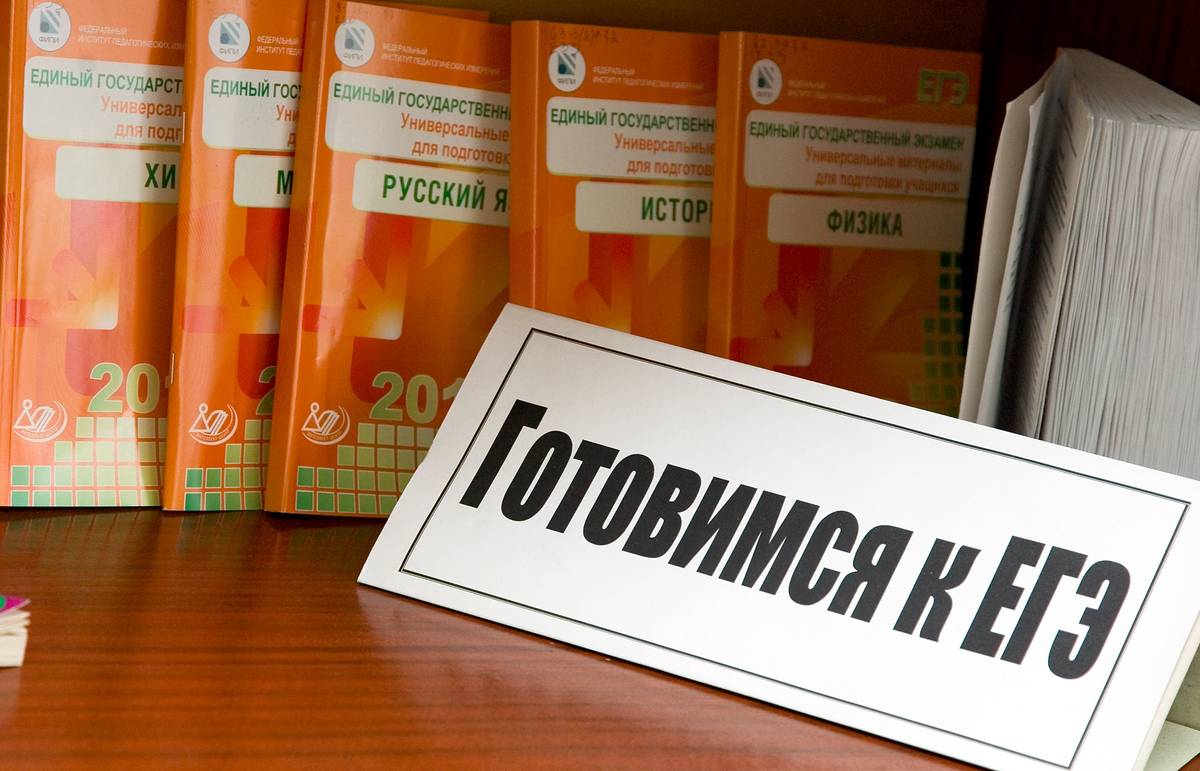 Теория к заданию 8
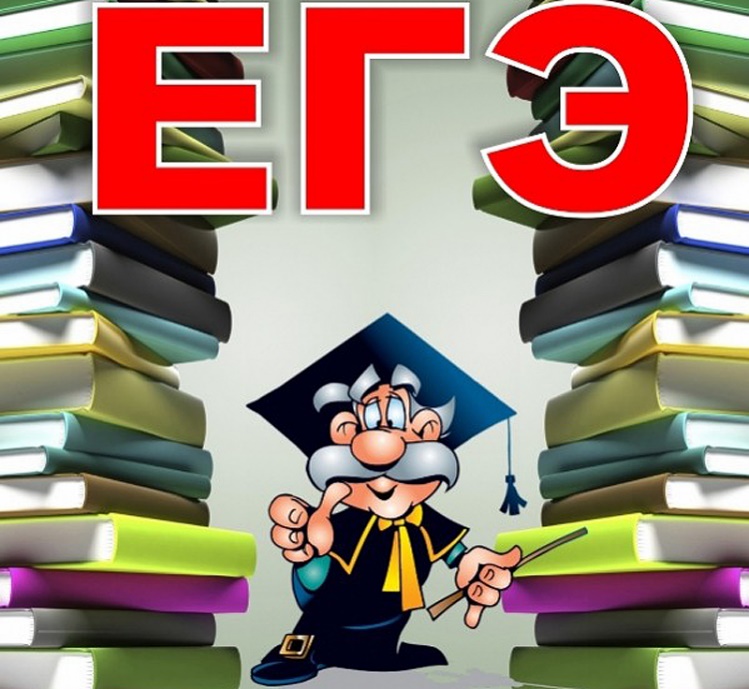 1. Несогласованное приложение.Приложение – это определение, выраженное существительным, название газет, журналов, картин, книг, географических объектов и т.д. Озеро (какое?) Байкал. Определяемое слово (от него задается вопрос к приложению) и приложение дают разные обозначения одного и того же предмета.
Что нужно помнить:
Несогласованное приложение стоит в именительном падеже независимо от того, в каком падеже определяемое слово (Озеро (И.П.) Байкал (И.П.), озера (Р.П.) Байкал (И.П.), озеру (Д.П.) Байкал (И.П.)
пример
Предложение с ошибкой: 
О своём отношении к музыке В.П. Астафьев написал в очерке «Постскриптуме». 
Определяемое слово: очерке.
 Приложение: Постскриптуме (в очерке каком?). 
Нужно поставить приложение в И.п. (очерке «Постскриптум») либо убрать определяемое слово, и тогда форма слова «Постскриптум» будет зависеть от глагола «написал». 

Верные варианты: 

1: О своём отношении к музыке В.П. Астафьев написал в очерке «Постскриптум». 

2: О своём отношении к музыке В.П. Астафьев написал в «Постскриптуме».
Несогласованное приложение.
правильно
ошибка
Мы встретились, отъехав от города Сочи несколько километров.
Мы встретились, отъехав от города Сочей несколько километров.
Несогласованное приложение.
правильно
ошибка
В кинофильме «Война и мир» 
С. Бондарчук прекрасно сыграл Пьера Безухова.
В «Войне и мире» С. Бондарчук прекрасно сыграл Пьера Безухова.
В кинофильме «Войне и мире» С. Бондарчук прекрасно сыграл Пьера Безухова.
2.Предложения с причастным оборотом.
Причастие с определяемым словом должно быть согласовано в роде, числе и падеже.
Определяемое слово не должно входить в причастный оборот.
Не должно быть замены действительного причастия на страдательное.
Предложения с причастным оборотом. Проверьте окончания прилагательных и причастий, задав вопрос.
правильно
ошибка
Мы гордимся нашими футболистами (Т.П.), победившими (Т.П.) английскую команду.
Футболистами  (какими?)
Мы гордимся нашими футболистами (Т.П.), победивших (Р.П.) английскую команду
Предложения с причастным оборотом. Определяемое слово не должно входить в причастный оборот.
правильно
ошибка
Оладьи, \приготовленные мамой\, были необыкновенно вкусны.
\Приготовленные оладьи мамой\ были необыкновенно вкусны.
Предложения с причастным оборотом. Не должно быть замены страдательного причастия на действительное.
правильно
ошибка
Задание, выполняемое нами, не вызывает особых затруднений.
Задание, выполняющееся нами, не вызывает особых затруднений.
3.Предложения с деепричастным оборотом.
Деепричастие обозначает дополнительное действие, которое совершает подлежащее. 

Деепричастие в предложении можно заменить однородным сказуемым.
 
(Улыбаясь, он шел по улице. – Он шел по улице и улыбался).
Предложения с деепричастным оборотом. Деепричастный оборот не употребляется, если действие, выраженное сказуемым, и действие, выраженное деепричастием, относятся к разным лицам.
правильно
ошибка
Когда я подъезжал к городу, начался сильный ветер.
Подъезжая к городу, начался сильный ветер. (ветер не может подъезжать к городу)
Предложения с деепричастным оборотом. Деепричастный оборот не употребляется в безличном предложении, если в нём сказуемое выражено не инфинитивом.
правильно
ошибка
Когда я приехал в Москву, мне стало грустно.
Приехав в Москву, мне стало грустно.
Предложения с деепричастным оборотом. Деепричастный оборот не употребляется, если сказуемое выражено кратким страдательным причастием.
правильно
ошибка
Когда я сдал экзамены, меня приняли в вуз.
Сдав экзамены, я был принят в вуз (кем-то принят).
4. Связь между подлежащим и сказуемым.
Чтобы найти ошибку, нужно уметь определять подлежащее и сказуемое в предложении, а также знать основные правила:
Связь между подлежащим и сказуемым. Сказуемое должно быть согласовано с подлежащим
правильно
ошибка
Все, (кто интересуется театром), знают имя Алексея Бахрушина
Все, (кто интересуется театром), знает имя Алексея Бахрушина
Связь между подлежащим и сказуемым. Род сложносокращённых слов определяется по ключевому слову: ООН – Организация Объединённых Наций (организация – главное слово в ж. р.)
правильно
ошибка
ООН объявила о решении вопроса по грузино-осетинскому конфликту.
ООН объявил о решении вопроса по грузино-осетинскому конфликту.
Связь между подлежащим и сказуемым. Сказуемое согласуется с первым (главным) словом сложного существительного.
правильно
ошибка
Кресло-качалка отремонтировано.
Кресло-качалка отремонтирована.
Связь между подлежащим и сказуемым. Местоимения «кто, никто, кое-кто» употребляются с глаголом в единственном числе и мужском роде.
правильно
ошибка
Все, кто пришел на спектакль, были в восторге.
Все, кто пришели на спектакль, были в восторге.
Связь между подлежащим и сказуемым. Если числительное является подлежащим и оканчивается на  «один», то сказуемое должно быть в единственном числе.
правильно
ошибка
К нам приехал двадцать один студент.
К нам приехали двадцать один студент.
Связь между подлежащим и сказуемым. Если подлежащее имеет в своем составе слова  «много, немного, мало», то сказуемое должно быть в единственном числе.
правильно
ошибка
Много веков прошло с тех пор.
Много веков прошли с тех пор.
Связь между подлежащим и сказуемым. В каком числе должно быть сказуемое, если подлежащее содержит слова большинство, меньшинство, несколько, ряд?
В единственном числе, если при данных словах нет зависимых словБольшинство одобряет политику президента.На заседании присутствовало меньшинство.
В единственном числе, если речь идет о неодушевленных предметахБольшинство поправок не вызывает возражений.Меньшинство школ перешло на новую систему.
Во множественном числе во всех остальных случаях.Ряд министров выступили за продолжение реформы. (Подлежащее - одушевленное существительное).
Связь между подлежащим и сказуемым. Местоимения «кто, никто, кое-кто» употребляются с глаголом в единственном числе и мужском роде.
правильно
ошибка
Все, кто пришел на спектакль, были в восторге.
Все, кто пришли на спектакль, были в восторге.
Предложения с косвенной речью.  При переводе прямой речи в косвенную местоимения и глаголы в форме 1 лица следует заменить местоимениями и глаголами 3 лица.
правильно
ошибка
Автор утверждает, что он это знает, а не просто предполагает.
Автор утверждает, что я это знаю, а не просто предполагаю (смешение прямой и косвенной речи).
Предложения с косвенной речью.  При переводе прямой речи в косвенную местоимения и глаголы в форме 1 лица следует заменить местоимениями и глаголами 3 лица.
правильно
ошибка
А.С. Пушкин писал, что ОН «чувства добрые… лирой пробуждал».
А.С. Пушкин писал, что «чувства добрые я лирой пробуждал».
Предложения с однородными членами.  Каждый из однородных членов должен быть грамматически соотнесён с общим словом.
правильно
ошибка
Раскольников  придумал (кого? что? В.п.) свою теорию и восхищается (кем? чем? Т.п.) ею.
Раскольников придумал и восхищается своей теорией. (глаголы сочетаются с существительными в разных падежах)
Предложения с однородными членами.  Каждый из однородных членов должен быть лексически соотнесён с общим словом.
правильно
ошибка
Я люблю читать ИНТЕРЕСНЫЕ исторические, приключенческие книги.
Я люблю читать исторические, приключенческие, интересные книги.
Предложения с однородными членами.  Если перед однородными членами предполагаются разные предлоги, то их нельзя опускать.
правильно
ошибка
Толпы людей были повсюду: на улицах, площадях, в скверах.
Толпы людей были повсюду: на улицах, площадях, скверах.
Предложения с однородными членами.  Все однородные члены должны стоять в том же падеже, что и обобщающее слово.
правильно
ошибка
Жизнь крестьян изображена в произведениях русских классиков (Р.п.): Гоголя, Тургенева, Толстого (Р.п.).
Жизнь крестьян изображена в произведениях русских классиков (Р.п.): Гоголь, Тургенев, Толстой (И.п.).
Предложения с однородными членами.  Части двойного союза постоянны, их нельзя заменять другими словами:как…, так и…; не только…, но и…; если не…, то…; не столько…, сколько…; не то чтобы…, а….
правильно
ошибка
В Северной Африке мы наблюдали много особенностей как в природе, так и в людских нравах.
В Северной Африке мы наблюдали много особенностей как в природе, а также и в людских нравах.(нет союза не только…, а также)
Предложения с однородными членами.  Части двойных союзов должны стоять непосредственно рядом с однородными членами
правильно
ошибка
Можно утверждать, что настроение было главным не только для создателя стихотворения, но и для читателей.
Можно утверждать, что настроение было не только главным для создателя стихотворения, но и для читателей.
Предложения с однородными членами.  Нарушение при использовании однотипных синтаксических конструкций
правильно
ошибка
Писатель говорит о проблеме, тщательно им ИЗУЧЕННОЙ И БЛИЗКОЙ ему.
Писатель говорит о проблеме, КОТОРАЯ тщательно им изучена И КОТОРАЯ близка ему.
Писатель говорит о проблеме, тщательно им изученной и которая ему близка.
Предложения с однородными членами.  Если однородные члены - прилагательные или причастия, они должны быть оба в одной форме (полной или краткой).
правильно
ошибка
Книги эти интересны (крат.форма) и хорошо иллюстрированы (крат.форма) илиКниги эти интересные (полн. форма) и хорошо иллюстрированные (полн. форма).
Книги эти интересны (крат.форма) и хорошо иллюстрированные (полн. форма).
Построение сложного предложения.  Неверное присоединение придаточной части создаёт неоднозначность восприятия смысла предложения.Придаточное определительное должно стоять после того слова, от которого зависит.
правильно
ошибка
[В письме говорилось], (что в город, (которым управляет Сквозник -Дмухановский), едет ревизор).
[В письме говорилось], (что в город едет ревизор), (которым управляет Сквозник – Дмухановский) 
(при таком построении предложения создаётся впечатление, что Сквозник-Дмухановский управляет ревизором, а не городом)
Построение сложного предложения.  Придаточное изъяснительное присоединяется к главному с помощью частицы «ли», выступающей в роли подчинительного союза, поэтому союз «что» лишний.
правильно
ошибка
Перед дуэлью Печорин любуется природой, а Вернер спрашивает, (написал ли он своё завещание).
Перед дуэлью Печорин любуется природой, а Вернер спрашивает, (что написал ли он своё завещание).
Формы существительного с предлогом.Предлоги СОГЛАСНО, ВОПРЕКИ, БЛАГОДАРЯ, СООБРАЗНО, НАПЕРЕРЕЗ, ПОДОБНО употребляются только с Д. п. (кому? чему?)
правильно
ошибка
Вопреки (кому? чему? Д.п.) обстоятельствам
благодаря (кому? чему? Д.п.) старанию
Вопреки (кого? чего? Р.п.) обстоятельств
благодаря (кого? чего? Р.п.) старания
Формы существительного с предлогом.Предлог ПО в значении «после чего-либо, в результате чего-либо» употребляется с П. п. (по ком? чём?)
правильно
ошибка
по прилете
 по приезде
По окончании срока
По истечении срока
По прибытии поезда
по прилету
 по приезду
По окончанию срока
По истечению срока
По прибытию поезда
Формы существительного с предлогом.Помните:
поздравить с первым (кого? чего? Р.п.) сентября
Автор поднимает в тексте проблему (кого? чего? Р.п.) взаимоотношений.
оплатить (кого? что? В.п.) билеты или заплатить (за кого? что? В.п.) за билеты
день  (кого? чего? Р.п.) рождения
Нарушение видовременной соотнесённости глагольных форм.
Помните, что глаголы должны быть в одном предложение одного и того же ВИДА(сов. или несов.) и стоять в одном и том же ВРЕМЕНИ.
ПОДСКАЗКА.
Два вида глаголов:
— совершенный (глаголы отвечают на вопрос ЧТО СДЕЛАТЬ?);
— несовершенный (глаголы отвечают на вопрос ЧТО ДЕЛАТЬ?).
Нарушение видовременной соотнесённости глагольных форм.
В детстве особенно важно научиться любить природу и понять её красоту и тайну.
Пояснение.
Научиться (ЧТО ДЕЛАТЬ) – любить, несовершенный вид.
(ЧТО СДЕЛАТЬ?)- понять , совершенный вид.
Глаголы разного вида, это ошибка.
Правильно:
В детстве особенно важно научиться любить природу и (ЧТО ДЕЛАТЬ?) понимать её красоту и тайну.
Нарушение видовременной соотнесённости глагольных форм.
Л. Толстой в романе «Война и мир» показывает сложный исторический период в истории России, изобразил несколько исторических личностей.
Показывает – ЧТО ДЕЛАЕТ? Это глагол настоящего времени, несовершенного вида.
Изобразил – ЧТО СДЕЛАЛ? Это глагол прошедшего времени, совершенного вида.
Правильно:
Л. Толстой в романе «Война и мир» показал сложный исторический период в истории России, изобразил несколько исторических личностей.
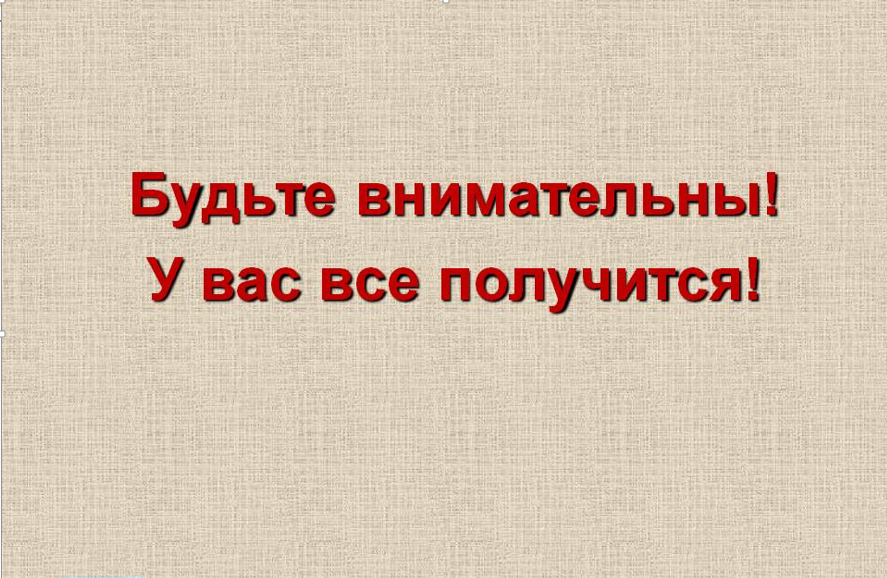 Источники
Драбкина С.В., Субботин Д.И.: ЕГЭ-2020. Русский язык. Готовимся к итоговой аттестации. Интеллект-центр, 2020 г.
Барандеев А.В.: Русский язык ОГЭ и ЕГЭ. Как правильно решать задания. Учебное пособие.  Флинта , 2020 г.
Симакова Л.С. : ЕГЭ. Русский язык. Новый полный справочник для подготовки к ЕГЭ. АСТ, 2019.
https://4ege.ru/russkiy/58138-teoriya-k-zadaniyu-8-ege-po-russkomu-yazyku.html
https://rus-ege.sdamgia.ru/test?theme=205
https://ege-helper.ru/ege/teorija/714-zadanie-8-teorija-ege-2019-po-russkomu-jazyku/